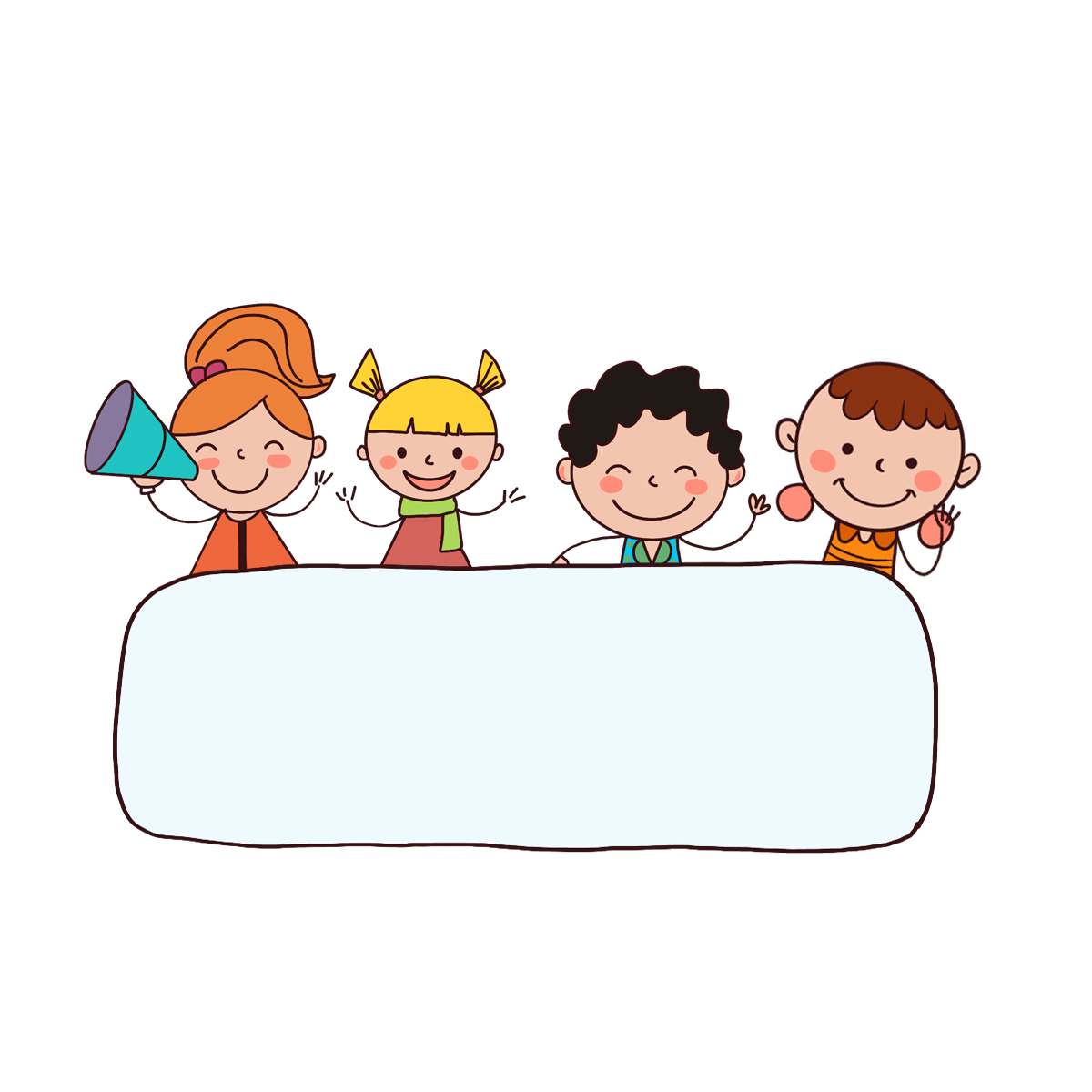 I have a pet!
I have two rabbits. How many rabbits do you have?
1. Look, listen and repeat.
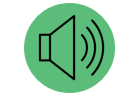 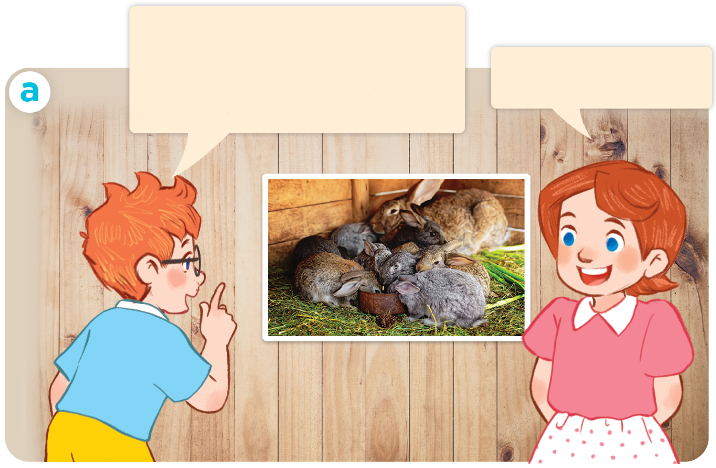 I have two rabbits.
 How many rabbits do you have?
These are my goldfish. How many goldfish do you have?
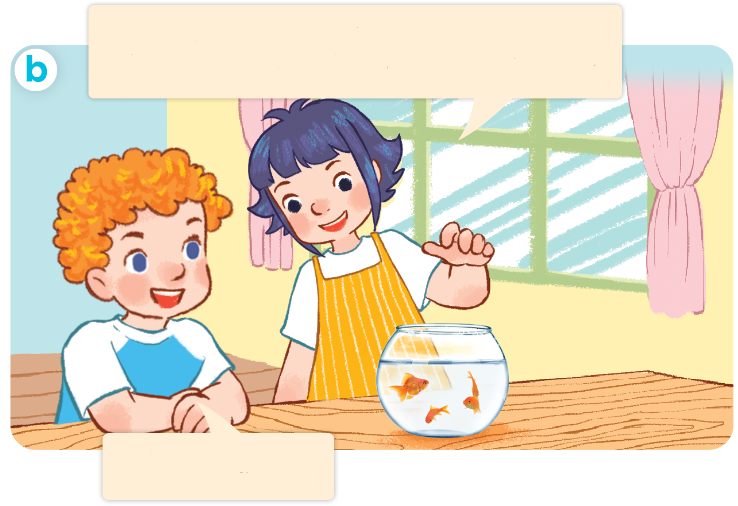 I have many.
I have some.
2. Listen, point and say.
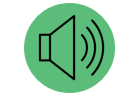 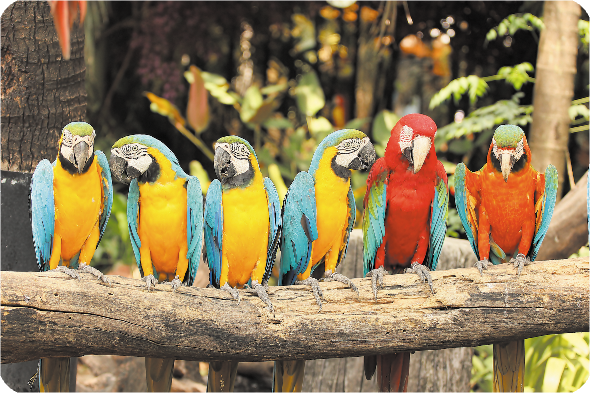 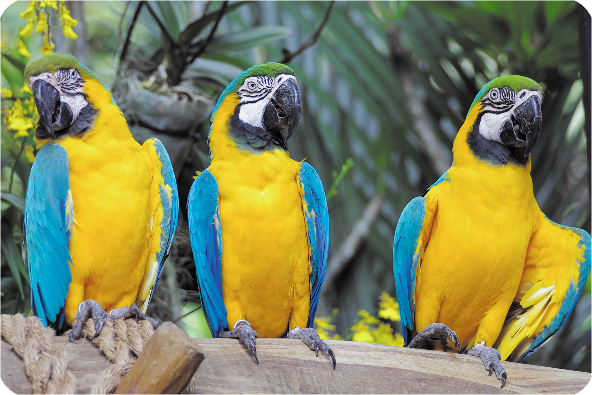 How many _____ do you have?
b
a
parrots / some
parrots / many
I have ____.
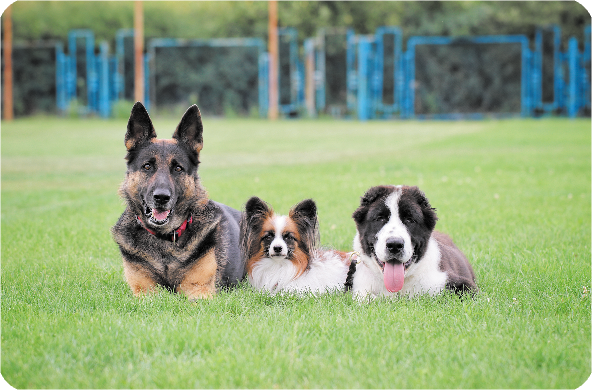 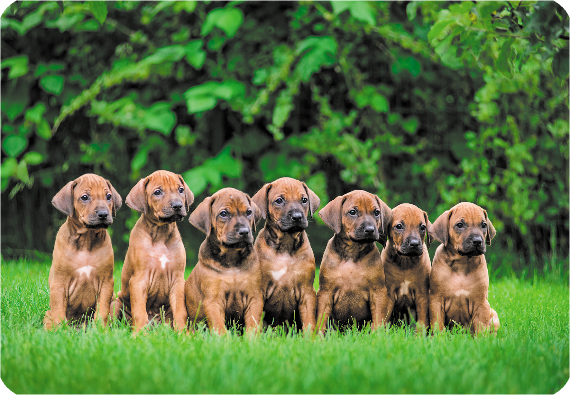 d
c
dogs / some
dogs / many
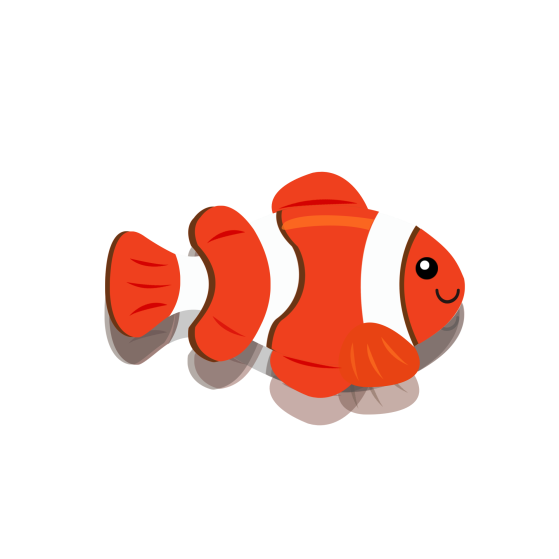 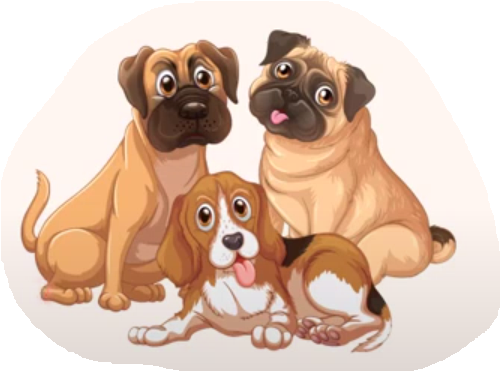 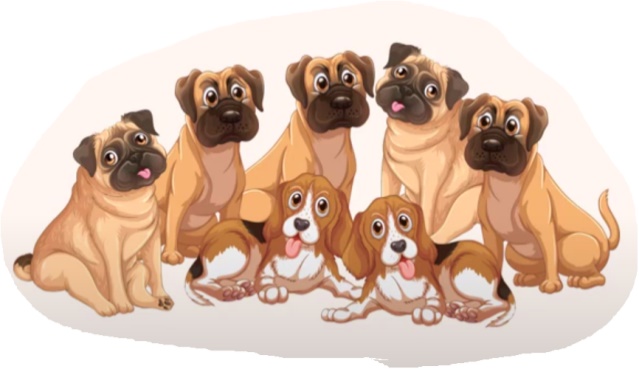 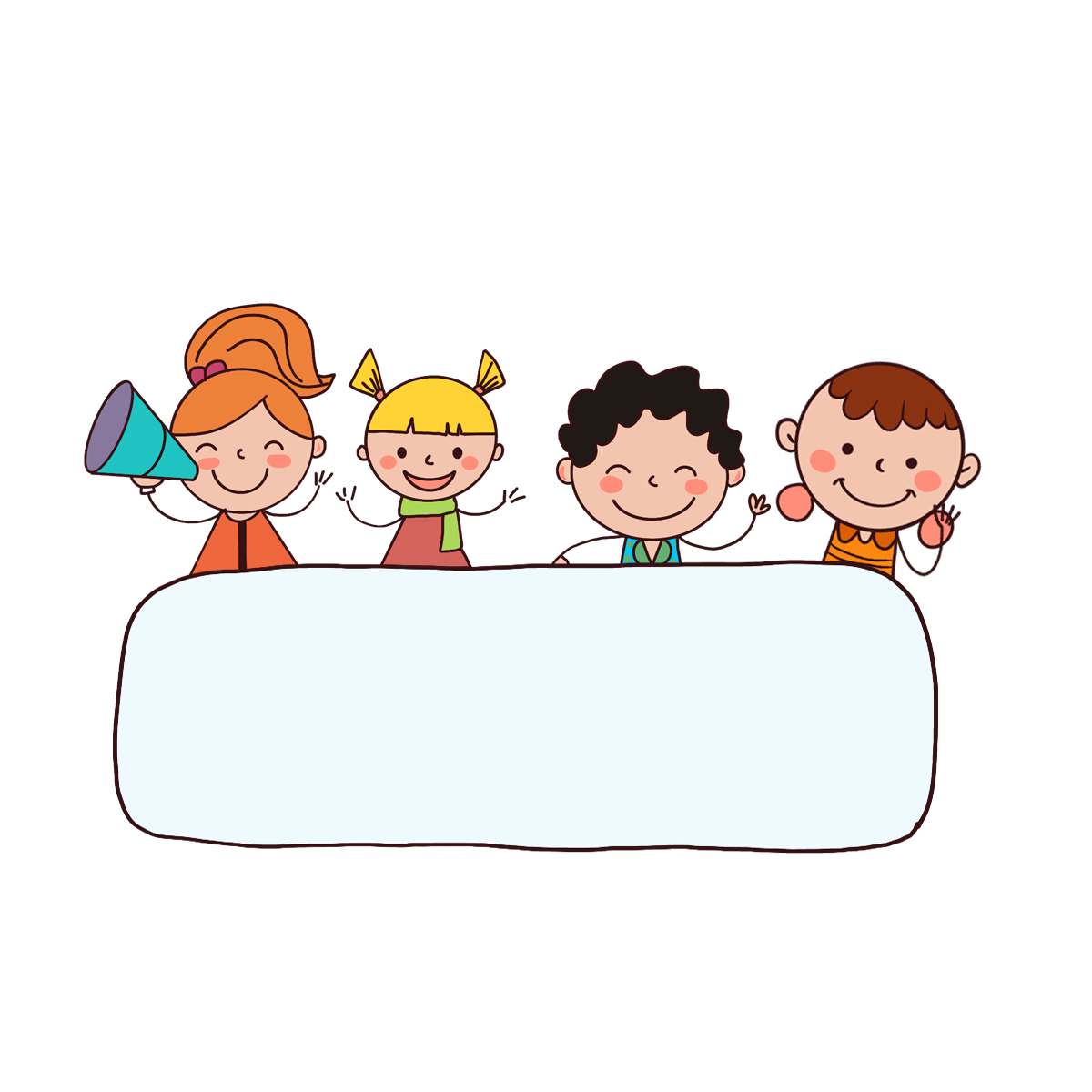 Facebook : Bùi Liễu  
0968142780
Choose the best answer!
C
B
A
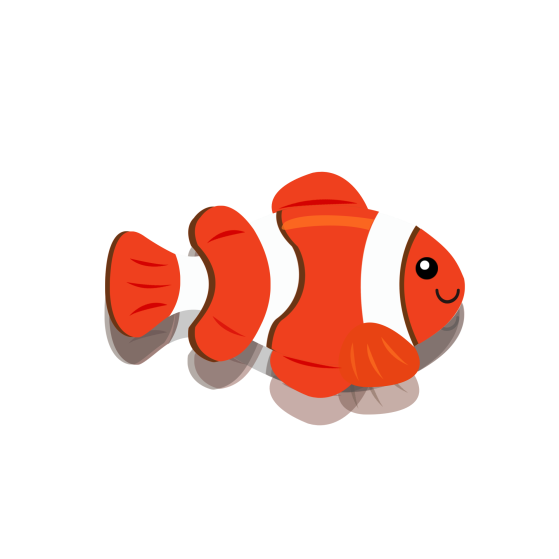 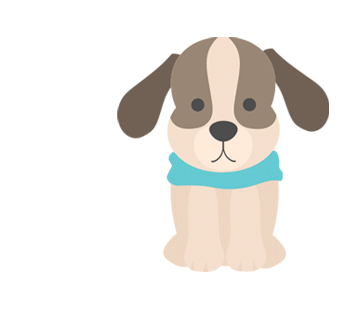 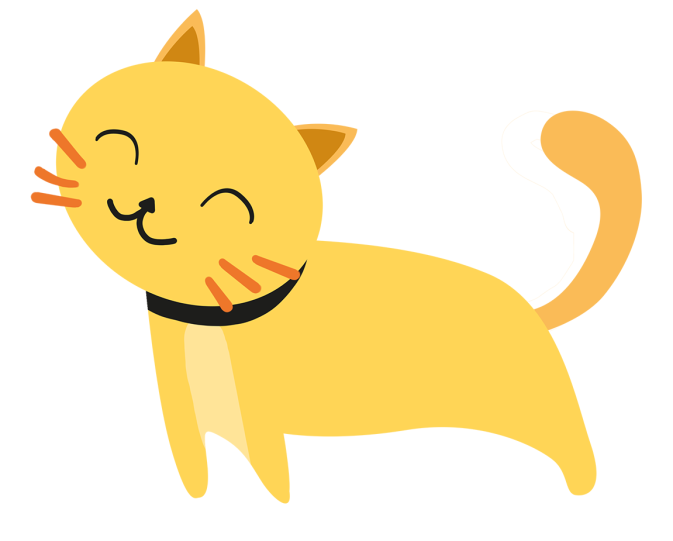 ✔
1. dog
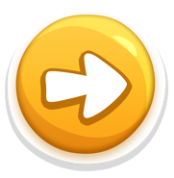 A
B
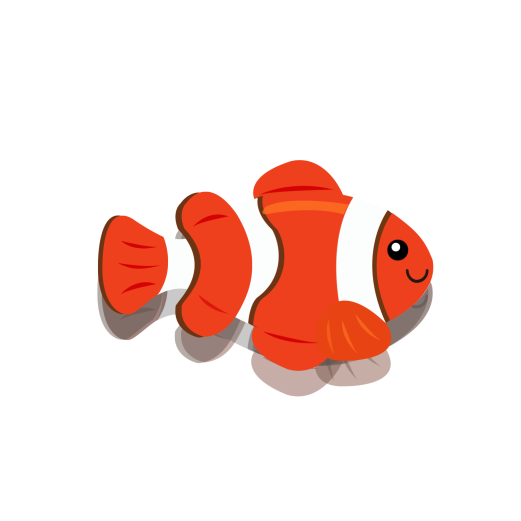 C
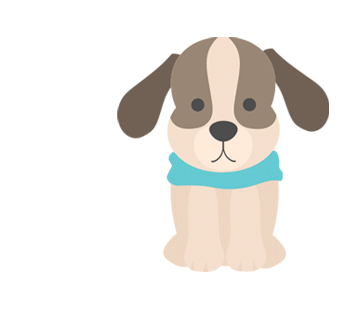 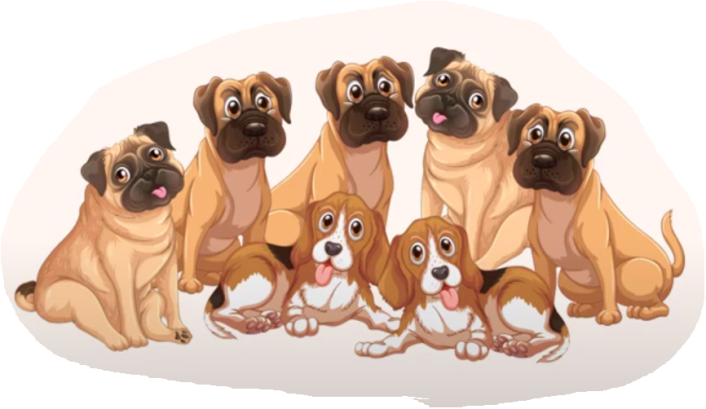 ✔
2. goldfish
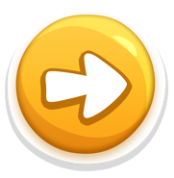 B
A
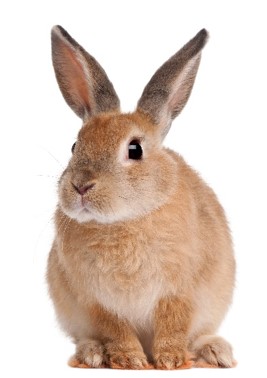 C
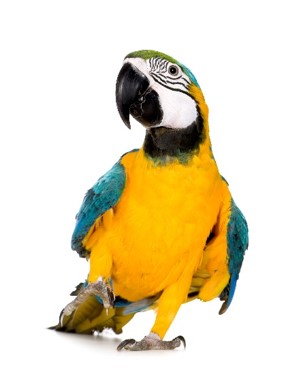 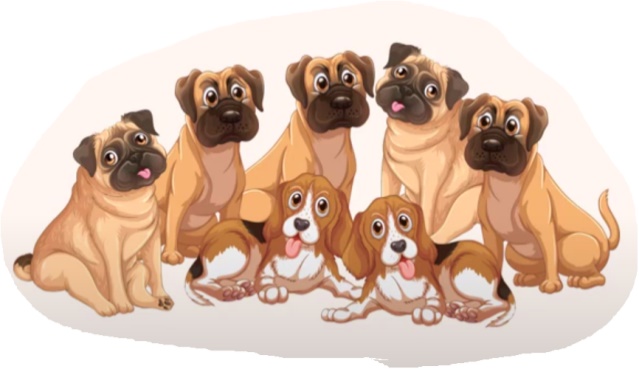 ✔
3. parrot
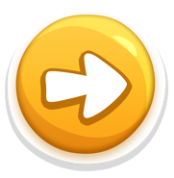 B
C
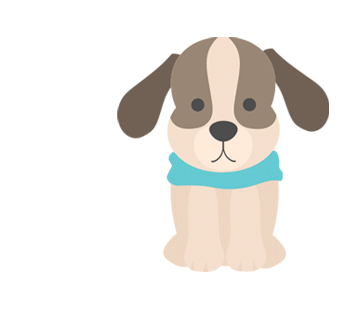 A
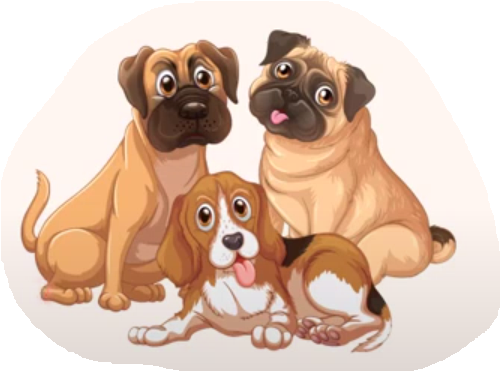 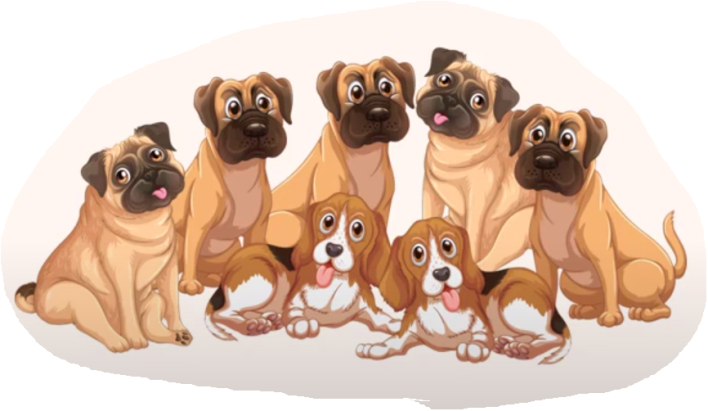 ✔
4. many
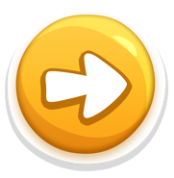 B
A
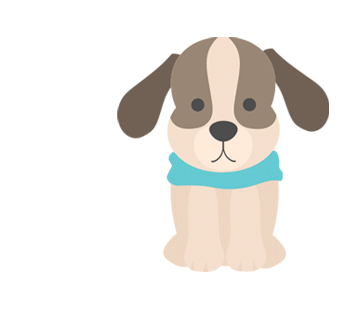 C
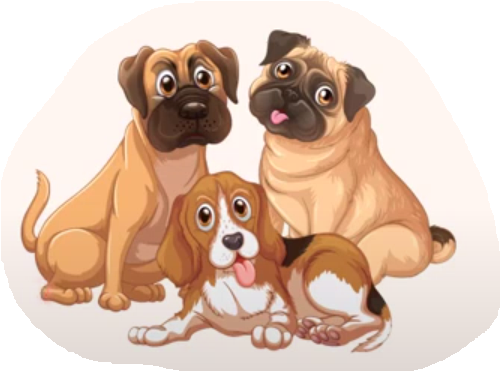 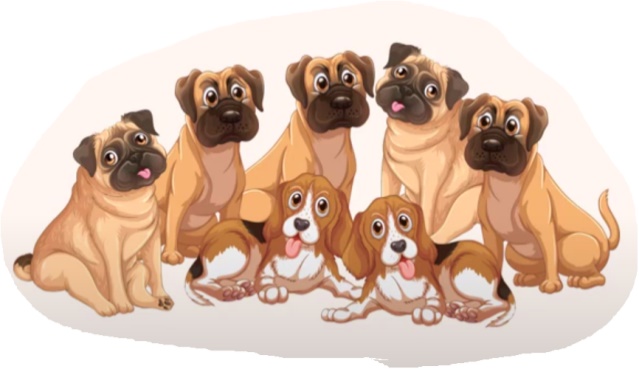 ✔
5. some
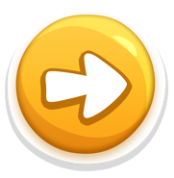 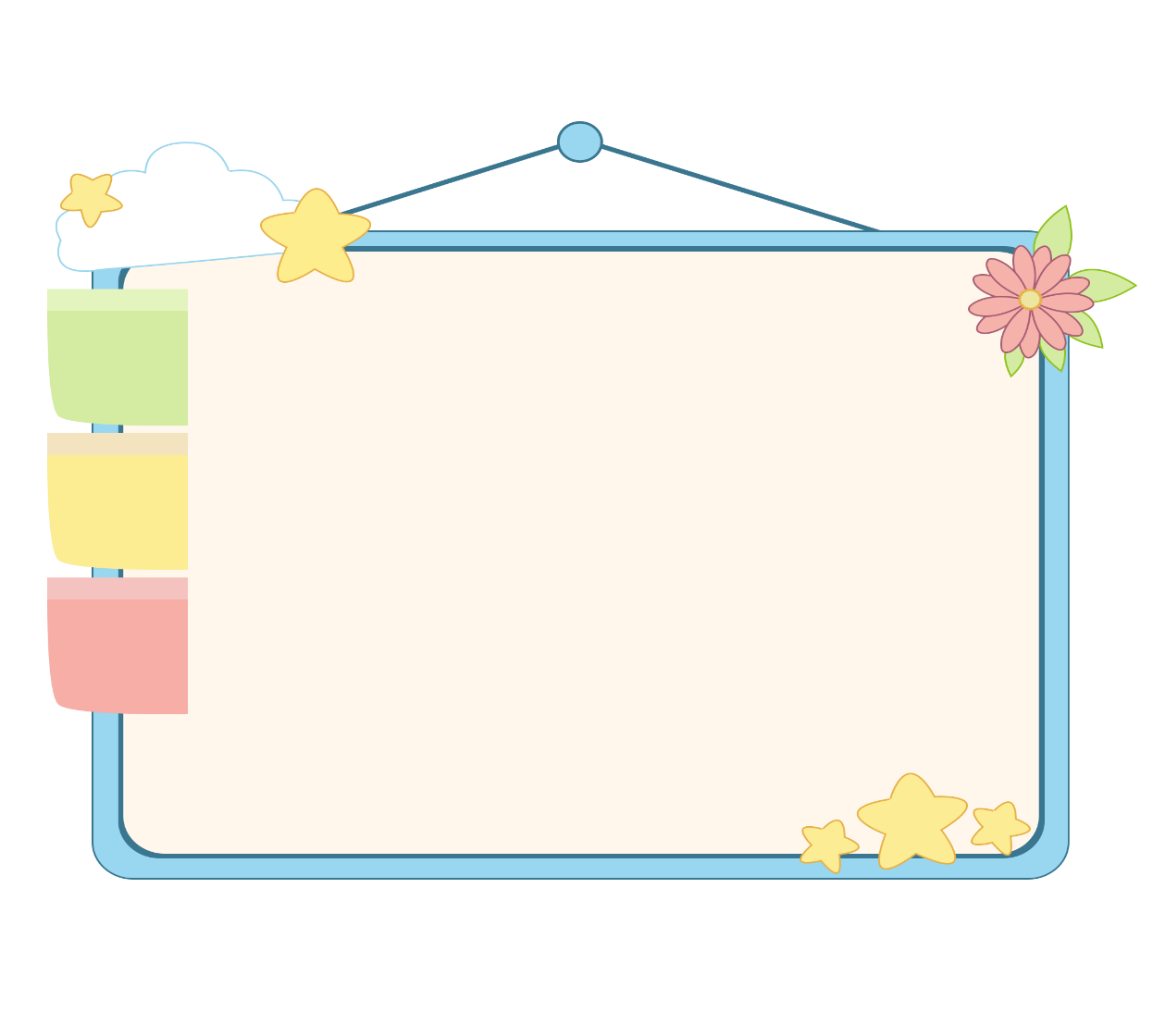 WELL DONE!
I have two rabbits. How many rabbits do you have?
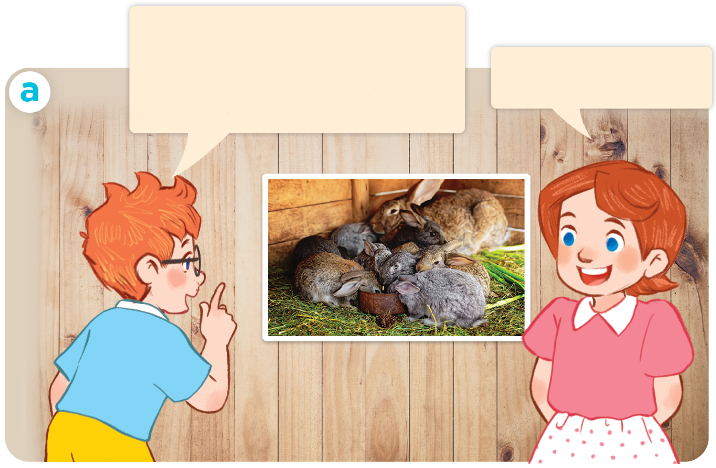 I have two rabbits.
 How many rabbits do you have?
These are my goldfish. How many goldfish do you have?
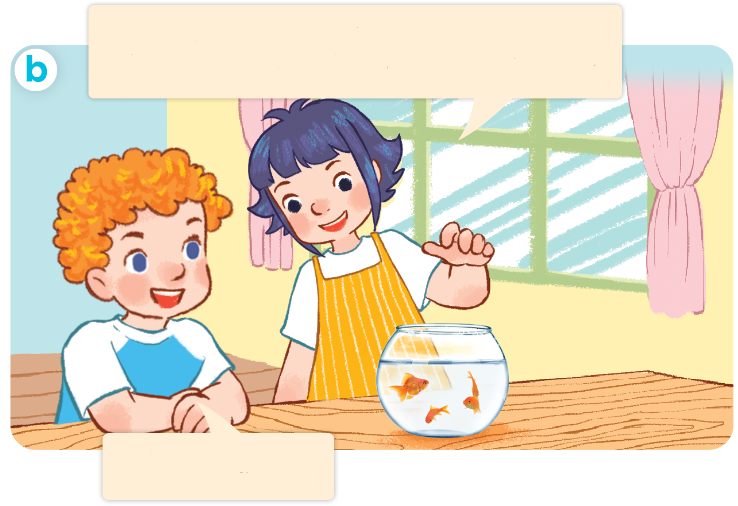 I have many.
I have some.
2. Listen, point and say.
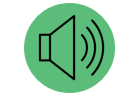 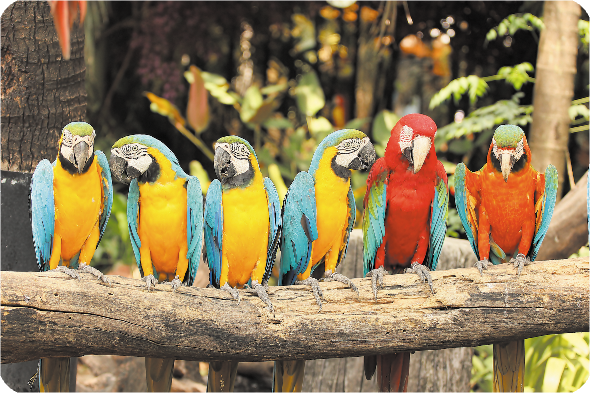 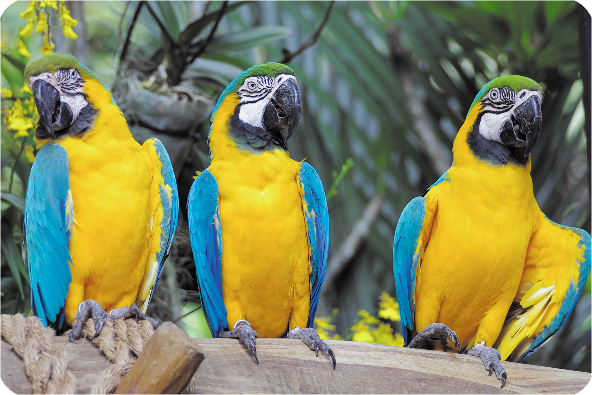 How many _____     do you have?
parrots
b
a
parrots / some
parrots / many
I have ____.
some
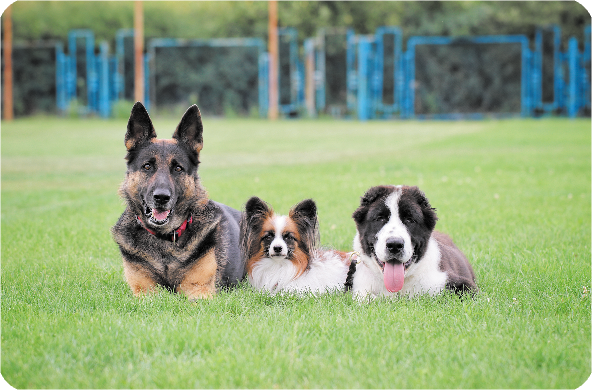 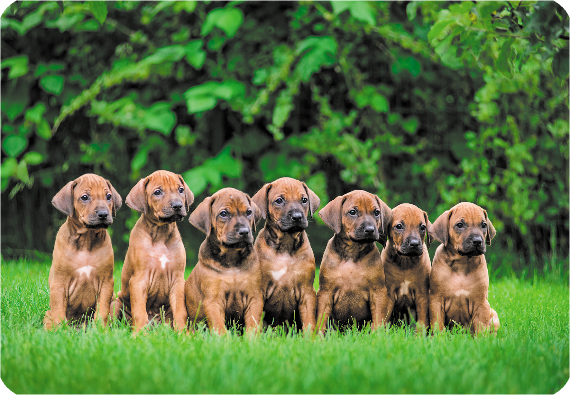 d
c
dogs / some
dogs / many
3. Let’s talk
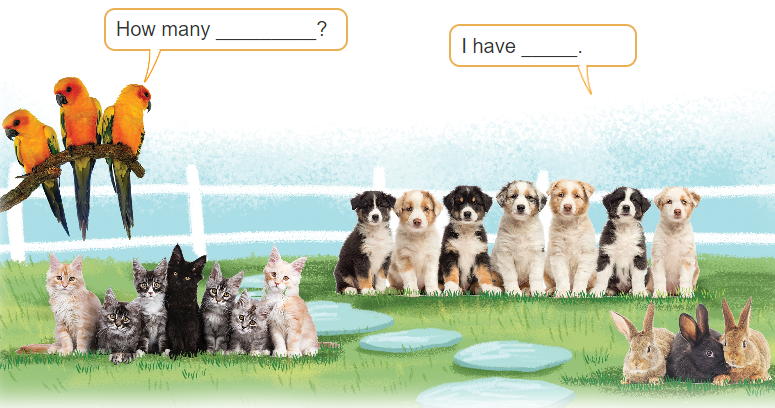 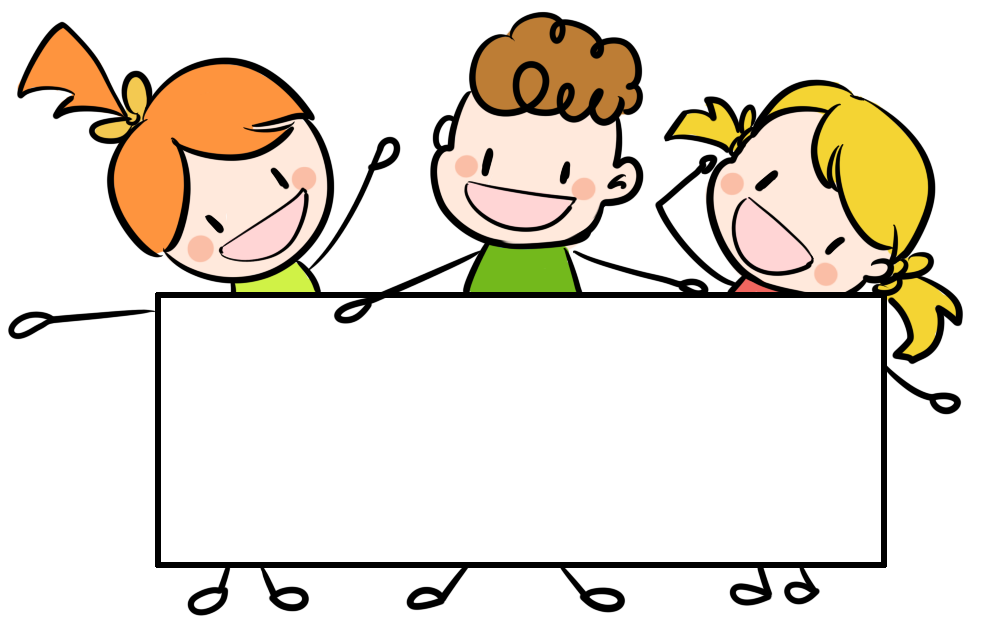 Facebook : Bùi Liễu  
0968142780
Thank you!